Work Study Allowance Program
OverviewWork Study is a Veterans Administration (VA) tax exempt education benefit paid to students for performing VA-related activities at an approved Work Study site.
[Speaker Notes: Work Study is a Veterans Administration (VA) tax exempt education benefit paid by VA to students for performing VA-related activities at an approved Work Study work site.  The money a student receives for this benefit is not considered income and there is no cost to the approved Work Study site. 

This course is designed for new School Certifying Officials interested in learning what the VA Work Study program has to offer.  This session will cover the basics of Work Study including what qualifies a student and work site for Work Study, how Work Study contracts are written, and the payment procedures.]
Learning Objectives
[Speaker Notes: Upon completion of this training, you should be able to:
Identify the criteria used to select students
Know work site and site supervisor responsibilities 
Understand Work Study contracts
Identify the requirements for payments
Know how to contact Work Study]
Work Site Qualifications
Approved Work Sites
Work Assignments/Duties
Site Supervisors
[Speaker Notes: The next series of slides will help you understand which facilities are considered approved work sites, the different types of work assignments or job duties students can perform at various facilities and the responsibilities of the Work Study site supervisors.]
Approved Work Sites
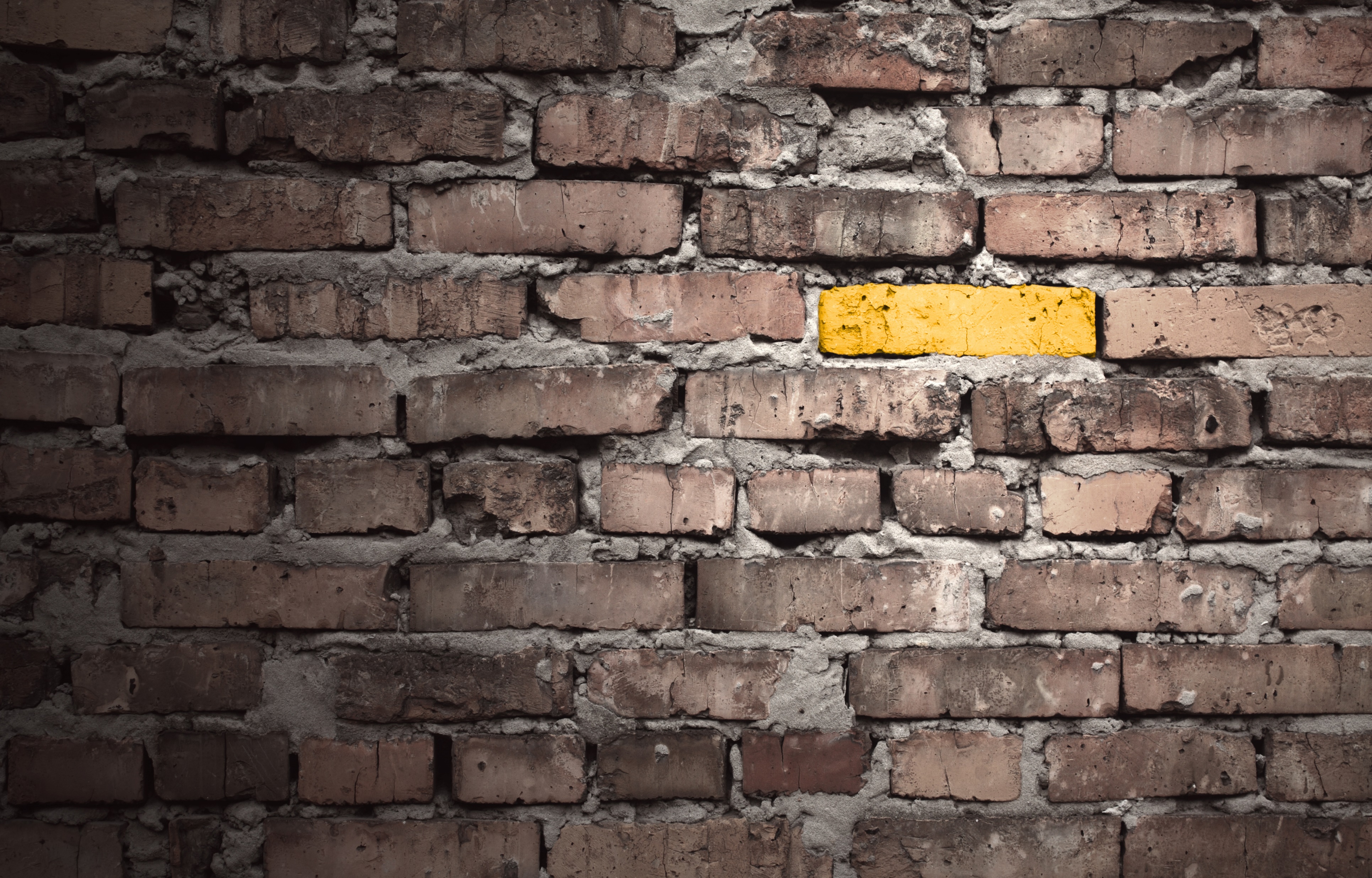 Congressional Offices
[Speaker Notes: There are many different types of places that can be approved to be a Work Study work site.  Allowable Work Study duties are different for each work site type.For example:VA Facilities: There’s no limitation as to the VA-related duties for Work Study students at any VA facility.  Only VA facilities are approved to allow “driving” as an approved duty for Work Study students.Department of Defense (DOD), Coast Guard or National Guard Facilities: disseminating information (outreach) on VA benefits and services and helping individuals in obtaining these benefits. Work Study students may assist with general office duties that directly relate to or impact Veteran students. Such duties should be necessary to ensure the success of Veterans achieving educational and career goals. 
In the case of an individual who is receiving educational assistance under chapter 1606, Work Study students may assist with an activity relating to the administration of this chapter (for which he or she is receiving benefits) at DoD, Department of Homeland Security (DHS), or National Guard facilities. Appropriate tasks include completing Notice of Basic Eligibility (NOBE), also known as DD Form 2384-1, or reporting information through channels when individuals make a six-year commitment or in the event someone fails to carry out his or her commitment. A DoD, DHS, or National Guard official must supervise these students.Other Non-VA facilities: Other non-VA facilities can use Work Study students for disseminating information on VA benefits and services and providing assistance to individuals in obtaining these benefits.  Duties may also include, to  the extent feasible, providing information on other governmental programs such as other federal, state, or local programs determined to be beneficial to Veterans and eligible dependents.  Work Study students should not be performing the services associated with any non-VA program and should not be performing administrative duties or processing paperwork for the non-VA facility.  For example, an allowable duty would be to distribute information about job programs, whereas assisting a Veteran with locating a job would not be an allowable duty.
National Cemetery or State Veteran’s Cemetery: Work Study students may assist with the administration of national cemeteries or state Veteran’s cemeteries. 
Outreach Services Assisting SAA employees: Work Study students may assist State Approving Agency employees in performing outreach activities which includes disseminating information on VA benefits and services and providing assistance to individuals in obtaining these benefits.  Duties may also include, to the extent feasible, providing information on other governmental programs such as other federal, state, or local programs determined to be beneficial to Veterans and eligible dependents .  If the SAA is under the state’s Veterans Affairs Office, then there’s no limitation to those duties as they should all be Veteran-related.   
Hospital and Domiciliary Care at State Home: Work Study students may assist with the delivery of hospital and domiciliary care and medical treatment to Veterans in a state facility when VA pays an allowance to the state for the Veteran’s care.
Congressional Offices: • The distribution of information to members of the Armed Forces, Veterans, and their dependents about the benefits and services administered by the Department of Veterans Affairs; and other appropriate governmental and nongovernmental Veterans programs.• The preparation and processing of papers and other documents, including documents to assist in the preparation and presentation of claims for benefits administered by the Department of Veterans Affairs.]
Work Assignments for Educational Institutions
Preparation and processing of necessary Veteran related papers and other documents at educational institutions, and the gathering of information to fulfill reporting requirements.

Assisting with dissemination of general information regarding Veteran benefits and/or services and providing assistance to individuals in obtaining these benefits.

Aiding Veteran students with general inquiries about Veteran benefits via phone, email, or in person.

Maintaining and organizing Veteran related files.

Outreach activities which involve the distribution of information about VA benefits to VA beneficiaries or potential beneficiaries and providing assistance to them in obtaining these benefits; distributing information about other governmental programs beneficial to VA beneficiaries or potential VA beneficiaries.
[Speaker Notes: Work Assignments for Educational Institutions are as follows:• Preparation and processing of necessary Veteran related papers and other documents at educational institutions, and the gathering of information to fulfill reporting requirements.
• Assisting with dissemination of general information regarding Veteran benefits and/or services and providing assistance to individuals in obtaining these benefits.
• Aiding Veteran students with general inquiries about Veteran benefits via phone, email, or in person.
• Maintaining and organizing Veteran related files.
• Outreach activities which involve the distribution of information about VA benefits to VA beneficiaries or potential beneficiaries and providing assistance to them in obtaining these benefits; distributing information about other governmental programs beneficial to VA beneficiaries or potential VA beneficiaries.]
Site Supervisors
[Speaker Notes: Site Supervisor responsibilities include but are not limited to:
• Submitting a Work Site Application (VA Form 22-10219) and a Position Description to VA Work Study every year.  The 22-10219 will be dis/approved after review by Work Study.  This form will be submitted to Work Study via AskVA.  We’ll cover AskVA later on in this presentation. • Providing direct supervision and training
• Ensuring only approved tasks are performed. Under no circumstances should students do homework or study during their assigned Work Study time.
• Ensuring only approved hours are worked
• Ensure the student works only at the approved work site listed on the time record. Work Study students are assigned to a specific work site and cannot perform work at any other location. 
• Review and maintain all correspondence from VA Work Study
• Maintaining records for a minimum of 3 years
• Read the Work Study Site Supervisor Handbook]
Student Qualifications
Approved Education Benefit Programs
Enrollment Requirements
Selection Criterion
[Speaker Notes: Now that we know work site qualifications and responsibilities, let’s dive into student qualifications. For a student to be eligible for the VA Work Study Allowance Program, they must first meet a list of qualifications. The qualifications reviewed in the next few slides contain information on the VA education benefit programs approved for participation in the Work Study program, the student enrollment requirements, and the components evaluated in the student selection process.]
Enrollment Requirements
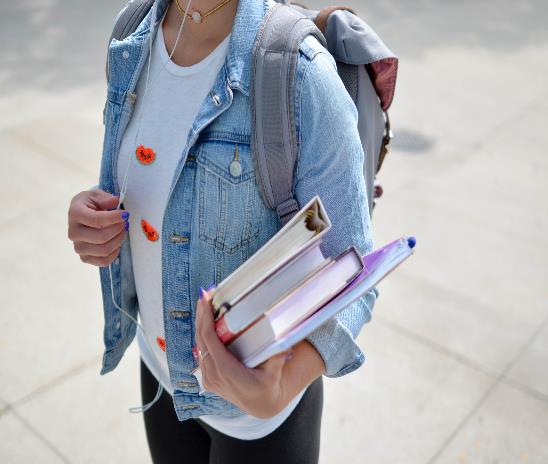 Be receiving an approved VA Education benefit

Enrolled in an approved degree, vocational or professional program 

Attending at a rate of ¾ time or higher or 75% ROP for Ch33 participants

Work at an approved work site
[Speaker Notes: A student must be using an approved VA education benefits program to pay for their education or training to be considered for participation in the Work Study Allowance program.
 
Approved VA education benefits programs include:
• Chapter 33: Post-9/11 GI Bill for Veterans, including Post-9/11 GI Bill for family members using transferred benefits (TOE) and Fry Scholarship recipients 
• Chapter 30: Montgomery GI Bill Active Duty (MGIB-AD)
• Chapter 1606: Montgomery GI Bill Selected Reserve (MGIB-SR)
• Chapter 32: Veterans’ Educational Assistance Program (VEAP)
• Chapter 35: Survivors’ and Dependents’ Educational Assistance (DEA)(Note: Dependents who qualify under 38 U.S.C. Chapter 35 may use work study only while enrolled at a school in one of the 50 states.)
• Chapter 31: Veteran Readiness and Employment (VR&E)
• The Edith Nourse Rogers Science Technology Engineering Math (STEM) Scholarship
 
A student must be enrolled in an approved degree, vocational or professional program at a rate of ¾ time or higher; or, 75% ROP for Ch33 participants and work at a VA approved work site. 
 
Neither federal employees nor students receiving VA education benefits, while participating in an internship program at a VA Facility, are eligible to participate in the Work-Study Allowance Program simultaneously at a VA facility.]
Selection Criterion
[Speaker Notes: When it comes to student selection, the following factors need to be carefully evaluated:
• Students with service-connected disabilities have priority (30% or more)
• Financial need
• Availability of transportation
• Motivation
• Work assignments don’t conflict with disability or are accommodated.  Each facility must ensure that the work assignment is compatible with the student’s service connected disability.  If the disability is discovered after placing the student, try to accommodate the individual as you would a regular employee.  You may consult your local HR or contact VA Work Study Department if you have questions.

*Work Study students cannot receive or accept compensation from any other source for the same hours of work performed under a Work Study contract.]
Knowledge Check #1
Work Study students will receive a W-2 every year for time worked as a VA Work Study.  

True
False
Knowledge Check #1
Work Study students will receive a W-2 every year for time worked as a VA Work Study.  

True
False
Knowledge Check #2
Which statements are the most accurate about student selection? 
(Select all that apply)

A. Service-connected disabilities have priority
B. They do not need to exhibit financial need
C. Must have availability to transportation
D. Work assignments don’t conflict with disability
Knowledge Check #2
Which statements are the most accurate about student selection? 
(Select all that apply)

A. Service-connected disabilities have priority
B. They do not need to exhibit financial need
C. Must have availability to transportation
D. Work assignments don’t conflict with disability
Work Study Contracts
Contract Agreements
Contract Approval
Contract Dates
Contract Extensions
[Speaker Notes: Next we’ll discuss how Work Study contracts are determined and written.]
Contract Agreement Process
The work site will send the completed student application to Work Study (WS).
The approved work site finds a student; or a student finds a work site willing to bring them on.
The student completes the Application for Work Study Allowance (VA Form 22-8691).
Work Study will review the application and if approved, send the Time Record (VA Form 22-8690), and Student WS Agreement (VA Form 22-8692).
The site supervisor will obtain the student’s signature on the Student WS Agreement and return it to Work Study.
The site supervisor will send completed Time Records and future contract requests to Work Study.
[Speaker Notes: Here’s a general overview of the Work Study contract request process.  
The student’s 22-8691 is good for 1 year from the original start date, unless they’re switching benefits or work sites.]
Work Study Contracts
[Speaker Notes: • Once a contract request is approved by Work Study, the Student WS Agreement (22-8692) and Time Record (22-8690) are sent to site supervisor via email.
• Applications may be submitted to Work Study up to 45 days before a term begins.  • Contracts may start up to 30 days before the term begins as long as Work Study has approved the contract.  This allows the student a larger timeframe to work allotted hours.  • This additional time, up to 30 days, will automatically be given if the contract is processed before the term begins and it doesn’t overlap with a previous contract.  The student will not receive additional approved hours for this extra time.  • A Work Study contract is written based on eligible enrollment that has been processed.• The 22-8690 and 22-8692 list the time frame for working and the number of approved hours.
• Students may not begin working prior to VA approving the contract.
• Any hours worked prior to approval, after a contract ends, or are in excess of the approved hours CANNOT be paid.

If a WS contract is denied then a denial letter will be sent to the student and an email is  sent to site supervisor.  These documents list the reason for the denial.]
Hours of Service
25 hours per week, prorated for partial weeks 
Can be up to one (1) year or 1300 hours 
Not limited to number of hours in a day or week 
Not eligible for overtime pay
Covered under Worker’s Compensation laws
[Speaker Notes: • The number of approved hours for a contract are figured by calculating 25 hours per week of eligible enrollment; these hours are prorated for partial weeks 
• Contracts can be written for up to one (1) year in length, based on eligible enrollment that has been processed, for a maximum of 1,300 hours 
• Students are not limited to the amount of hours they work in a day or week.  This is up to site based upon the site’s workload, the student’s availability, the site’s working hours, etc.  • The student is not eligible for overtime pay.
• Covered under Worker’s Compensation laws while performing work under a Work Study contract – contact Work Study if you have a student injured while on the job for guidance on what paper work to fill out.  

Example of a contract- 
A contract has been approved for the term 1/15/24 through 5/15/2024 and has allotted the student 400 hours to work by 5/15/2024. The student has worked all 400 hours by 4/30/2024. There will not be any new hours allotted until after the contact ends on 5/15/2024.]
Contract Extensions
A continuation of the original agreement 
A contract extension can begin up to 30 days before the next term begins
All hours from previous contract not worked by the END DATE are forfeited
Contract extensions requests can be submitted through the GI Bill ® Ask VA site
Must be approved by VA
[Speaker Notes: • The Work Study Application, 22-8691, is good for 1 year from the original contract start date.  The original contract is written based on enrollment that has been processed.  Therefore, contract extensions can be requested by the site for future terms within that 1 year.  Extensions are a continuation of the original contract agreement and are based on eligible enrollment that has been processed.   • A contract extension can begin up to 30 days before the next term begins and cannot overlap with another Work Study contract.  Contract extension requests can be submitted to Work Study up to 45 days before a term begins.  
• All hours from a previous contract not worked by that contract’s end date are forfeited.• Contract extension requests must be submitted to Work Study and include the contract dates the site is requesting. • The contract extension must be processed and approved by VA Work Study before the student can begin working. • The contract extension time record and signed agreement will reflect the correct start date and approved hours.  For Example: An original contract has been approved for the term 1/15/24 through 5/15/2024 and has allotted the student 400 hours to work by 5/15/2024.  The student has a qualifying term on file beginning 6/15/24 to 7/15/24.  The site can request an extension for this summer term up to 45 days before that term begins.  The extension contract can begin up to 30 days before the summer term begins as long as the request is submitted and approved by VA Work Study in time, and the contract does not overlap with another Work Study contract.]
Zero Hour Extension
[Speaker Notes: • A zero hour extension can be requested and used at the end of a contract.
• It allows additional time for the student to work hours from the previous contract.
• Does not exceed 30 days from the end date of the previous contract
• Not to be used when the student is out of hours on the previous contract• It does not grant additional work hours.• Zero hour extension requests must be submitted to Work Study, with the submitter specifically stating “zero hour extension request” and giving the dates the site is requesting. • The zero hour extension request can be submitted up to 45 days before the end date of the current contract. • The zero hour extension must be processed and approved by VA Work Study before the student can begin working.• Work Study will automatically grant up to 30 days after the contract ends unless the site specifically requests otherwise, or there’s a future term in the student’s education file.   • The student and site supervisor will be required to continue keeping cumulative hours from the previous time record as they fill out the Zero Hour extension time record. For Example: 
An original contract has been approved for the term 1/15/24 through 5/15/24 and has allotted the student 400 hours to work by 5/15/24.  On 5/1/24 the site supervisor determines the student will have approximately 50 hours remaining on this contract on 5/15/22.  Therefore, the site supervisor submits a request to Work Study on 5/1/24 specifically requesting a zero hour extension to begin 5/16/24 through 5/30/24. The site supervisor is aware that the student will work all 50 of those hours within that 2-week zero hour extension contract.  Furthermore, the site supervisor knows the student will have an summer term that they will request an extension for; therefore, the site supervisor requests the zero hour only be for two weeks.  If the site supervisor was not specific with the dates in this request and there’s no subsequent enrollment on file, then Work Study would write the zero hour for the full 30 days (5/16/24 to 6/15/24) which could affect a future extension request since contract dates cannot overlap.]
Work Study Payments
Time Records
Payment Parameters
Advanced Payment
Change in Enrollment Status
Time Records
[Speaker Notes: • Site Supervisor submits student Time Records on VA Form 22-8690
• Time Records are processed in order of receipt
• Time record hours should be kept cumulative, initialed, signed, and filled out before starting a new Time Record
• Zero-hour time records must continue with cumulative hours from previous time records]
Payment Parameters
[Speaker Notes: • Paid in 50-hour increments or two weeks, whichever comes first.
• Paid the higher of either the state or federal minimum wage.
• Once a new rate has taken effect by the Department of Labor, any hours worked on or after the effective date will be paid at the higher rate.  The Department of Labor website will have the rates.  
• VA will not process and pay out “Future Dates” meaning if the time record was submitted to Work Study on 12/1/23 it must not list work dates after this submission date since that would be in the future and the student has not yet worked.  
• An email notification is sent to the site supervisor when the payment has been processed.  The email will include the dates of work and amount paid. 
• The student can expect payment 3-5 business days after the time record has been processed.]
Advanced Payment
Students may elect to be paid in advance for 50 hours in their Work Study agreement
Advanced payment is recouped from the first regular payment
Students must fulfill their requirement within 60 days of starting their contract
Advance payment and time records cannot be processed until the signed contract is received
[Speaker Notes: • Students may elect to be paid in advance for 50 hours in their Work Study agreement (field 9 on the Work Study Application, VA Form 22-8691) 
• The advance payment is recouped from the first regular payment
• Students must fulfill their requirement within 60 days of starting their contract
• Advance payment and time records cannot be processed until the signed contract is received (VA Form 22-8692).  It’s important to know that if your student requested Advanced Payment the student must sign the contract as soon as possible so that the advancement can be released.  The site supervisor is responsible for returning a copy of the signed contract to VA. This advance payment will not be processed until the VA Work Study Department has received the signed contract. 
• A debt will be established for the student if they don’t work to pay off the advance payment sent to them.]
Change in Enrollment Status
[Speaker Notes: If enrollment status changes, report it to Work Study Department immediately.

Reduction
In most instances, VA allows the student to continue/finish 
If the pattern continues, VA will notify site and student

Termination
Contract stopped at the end of the month of the withdrawal  
If advancement received, the student is allowed to work until it’s paid]
Knowledge Check #1
Which statements are the most accurate about hours of service? (Select all that apply)

25 hours per week, prorated for partial weeks 
Can be up to one (1) year or a maximum of 1300 hours 
Limited to a number  of hours in a day or week 
Can only work number of hours approved on contract
Is eligible for overtime pay
Knowledge Check #1
Which statements are the most accurate about hours of service? (Select all that apply)

25 hours per week, prorated for partial weeks 
Can be up to one (1) year or a maximum of 1300 hours 
Limited to a number  of hours in a day or week 
Can only work number of hours approved on contract
Is eligible for overtime pay
Knowledge Check #2
A student is enrolled in a term beginning 8/15 to 12/15 and has a Work Study contract for this time period.  The student withdraws from the term effective 10/15.  The student can work and be paid as a WS student until 12/15.

True
False
Knowledge Check #2
A student is enrolled in a term beginning 8/15 to 12/15 and has a Work Study contract for this time period.  The student withdraws from the term effective 10/15.  The student can work and be paid as a WS student until 12/15.

True
False
[Speaker Notes: The student’s contract will end on 10/31.]
Resources
Ask VA website: https://ask.va.gov/

Work Study Site Supervisor phone number: 1-855-225-1159, option 2

Work Study students may call: 1-888-442-4551
Submitting VA Work Study Documents
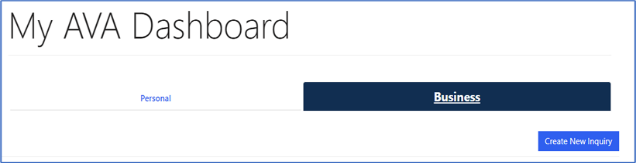 [Speaker Notes: All Work Study documents should be submitted through the GI Bill “Ask VA” (AVA) website.  You may go to the https://ask.va.gov/ website in order to set up an account and submit Work Study documents and questions. Choose a secure VA partner to verify your identity and sign into your AVA account. Choose a secure VA partner to verify your identity and sign into your AskVA (AVA) account.  Your options include DS Logon, ID.me, Login.gov, and My HealtheVet.]
Submitting VA Work Study Documents
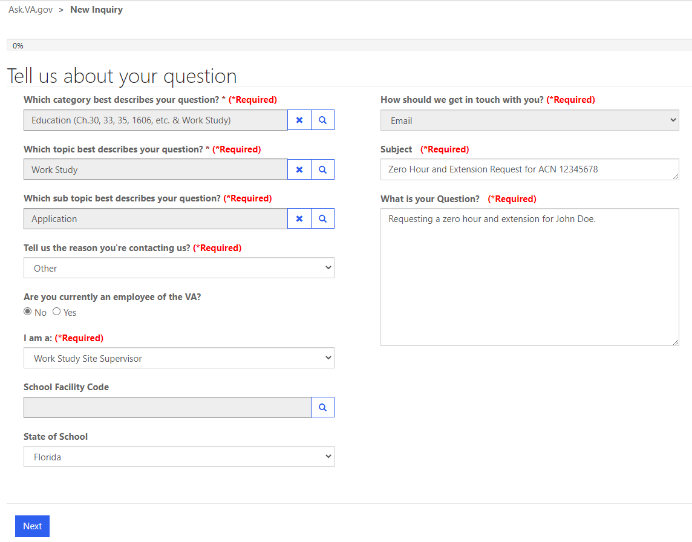 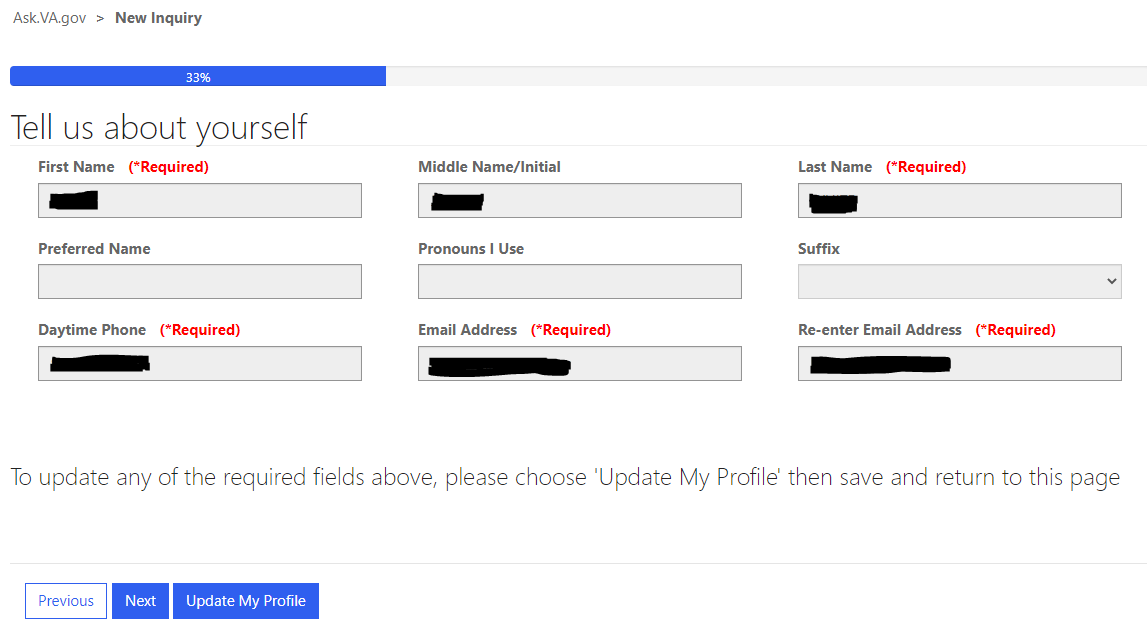 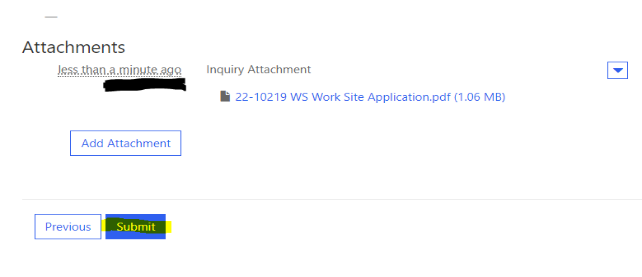 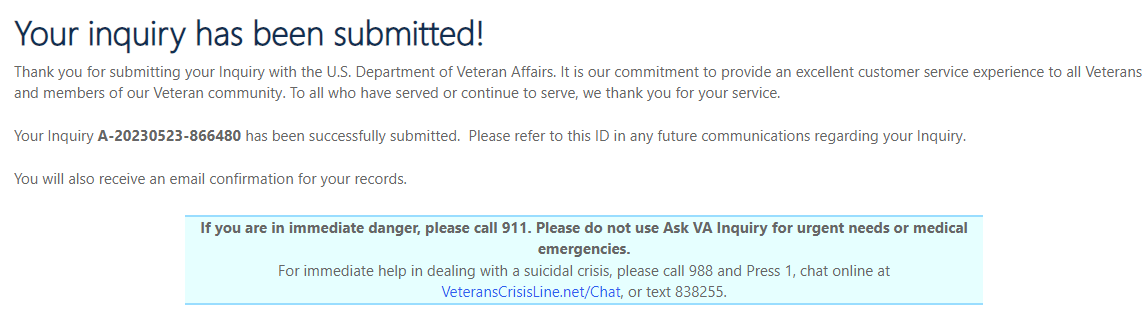 [Speaker Notes: Once you have a secure sign in account, you may log into your AVA account.  Once in your account, select “Create New Inquiry”.
Fill out the information and click “Next”.  Please note: You can choose “Work Study” as a topic after choosing “Education (Ch30, 33, 35, 1606, etc. & Work Study)” as the category.  From there, you have a variety of Work Study related sub-topics to choose from.  

Note:• The “How should we get in touch with you?” field is automatically selected as “Email” and cannot be changed.• If “GI Bill Beneficiary” or “Other” is chosen in the “I am a:” field, then the inquiry will be shown under the submitter’s “Personal” folder in AVA.• If “OJT/Apprenticeship Supervisor”, “School Certifying Official“, “Work Study Site Supervisor”, or “Other (Business)” is chosen in the “I am a:” field, then the inquiry will be shown under the submitter’s “Business” folder in AVA.

The “Tell us about yourself” page will contain information from the person submitting the inquiry. Required fields must be completed.  Click “Next” when the appropriate fields are filled in.
If you need to update the “Tell us about yourself” information, click on “Update My Profile”, fill out the information, scroll down to click “Submit”, and then select “Go Back”.  
Review your information.  You can submit attachments by clicking “Add Attachment” at the bottom of the “Review your information” page.
After submitting the inquiry, you’ll be sent to a page confirming your inquiry has been successfully submitted.  This page will have the inquiry number to use for future reference.  Click the home button at the top of this page to go back to the main home page.

After submitting your inquiry, you’ll see it on your “My AVA Dashboard” page. You can see the status of all inquiries on this page.
Your inquiry will show “Solved” once it has been reviewed and responded to by the VA.  
To see VA’s reply message, you’ll click on the Inquiry Number and then click “Response from VA”.
You’ll receive an email from the VAVBAWAS/CO/VA_AVA_NO_REPLY mailbox confirming your AVA submission.  You’ll receive another email from this same email address when VA responds to the AVA inquiry.]
Questions?